Hvorfor og hvordan kan jeg forebygge mer i mitt arbeid? Noen erfaringer fra Oslo
Silje Finstad

Overdosekoordinator i Velferdsetaten, Oslo kommune
1
03.03.2020
Kan jeg forebygge mer i mitt arbeid?
03.03.2020
2
Narkotikarelaterte (overdose) dødsfall i Norge
2001: ca 400
2016: 284
2017: 247
2018: 286

Hvilke type opioid tar flest liv?
Andre opioider som morfin, kodein og oxycodon (28 prosent)
Heroin (23 prosent)
Syntetiske opioider som buprenofin, fentanyl og petidin (17 prosent)
Metadon (14 prosent)                      (FHI, 2019)
03.03.2020
3
Hvem finner vi bak disse overdosedødsfallstallene?
Gruppe 1
lav sosioøkonomisk status
alderen 15-44 år
kun grunnskole og var uten inntektsgivende arbeid
En stor andel hadde mottatt økonomisk sosialhjelp
Gruppe 2
ni av ti mottok uførepensjon 
Alderen 35–64 år
Denne gruppen hadde lavt utdanningsnivå, inntekt over minstepensjon, men sto uten arbeid
Her var det noen få som mottok økonomisk sosialhjelp
det var en større kvinneandel
Gruppe 3
i ytterkant av arbeidsmarkedet
alderen 24-54 år
høyere utdanningsnivå enn de to andre gruppene og flere år med inntekt over minstepensjon
klart seg uten sosialhjelp
vært tilknyttet arbeidslivet og en stor andel hadde deltatt i arbeidsmarkedstiltak eller fått dagpenger ved arbeidsledighet
03.03.2020
4
Bakgrunnen for arbeidet igangsatt
03.03.2020
5
Hva er så utfordringene for Oslo?
15 bydeler, som alle er unike i utforming
4 sykehussektorer
6 ambulansestasjoner
X antall bruker-, pårørende og ideelle organisasjoner


Hvordan sørge for at alle jobber likt med overdoseforebygging?
03.03.2020
6
Oslostandard for overdoseforebyggende arbeid i bydel
En «brukermanual» 
Tiltak på både individ- og systemnivå
Minst mulig økonomiske belastning
03.03.2020
7
Oslostandard for overdoseforebyggende arbeid i bydelene
Tiltak på individnivå
Overdoseforebyggende samtale
Bruke 113 kortet 
HLR opplæring
Motivere for Lasso/LAR
Dele ut nalokson nesespray
Snakke om Switch 
Brukerutstyr
Ivaretakelse av pårørende (også brukerne selv)
Tiltak på systemnivå
Koordinering av det overdoseforebyggende arbeidet i bydel
Nettverk, kompetanseheving og opplæring
Mal for samtykke/ Kriseplan
Utdeling av brukerutstyr lokalt
Etablere varslingsrutiner
Evaluere alvorlige hendelser/ overdosedødsfall
Etablere rutiner for ivaretakelse av pårørende etter overdosedødsfall
Etablere kontakt med RAM (rusakuttmottaket Aker)
03.03.2020
8
Hva gjør vi så med noen av tiltakene i Oslostandarden for overdoseforebyggende arbeid i bydelene?
03.03.2020
9
Men verden går videre.. Og dette gjelder også rusverden! Så hva er noen av tingene vi skal vi gjøre videre nå??
Få med flere instanser til å jobbe overdoseforebyggende
Få ut informasjon om avhengighet til den generelle befolkningen
Lære flere folk førstehjelp!
Holde fokus oppe på de tiltakene vi allerede vet at har effekt 
Og finne på andre fornuftige ting mens verden, og rusverden går videre..
03.03.2020
10
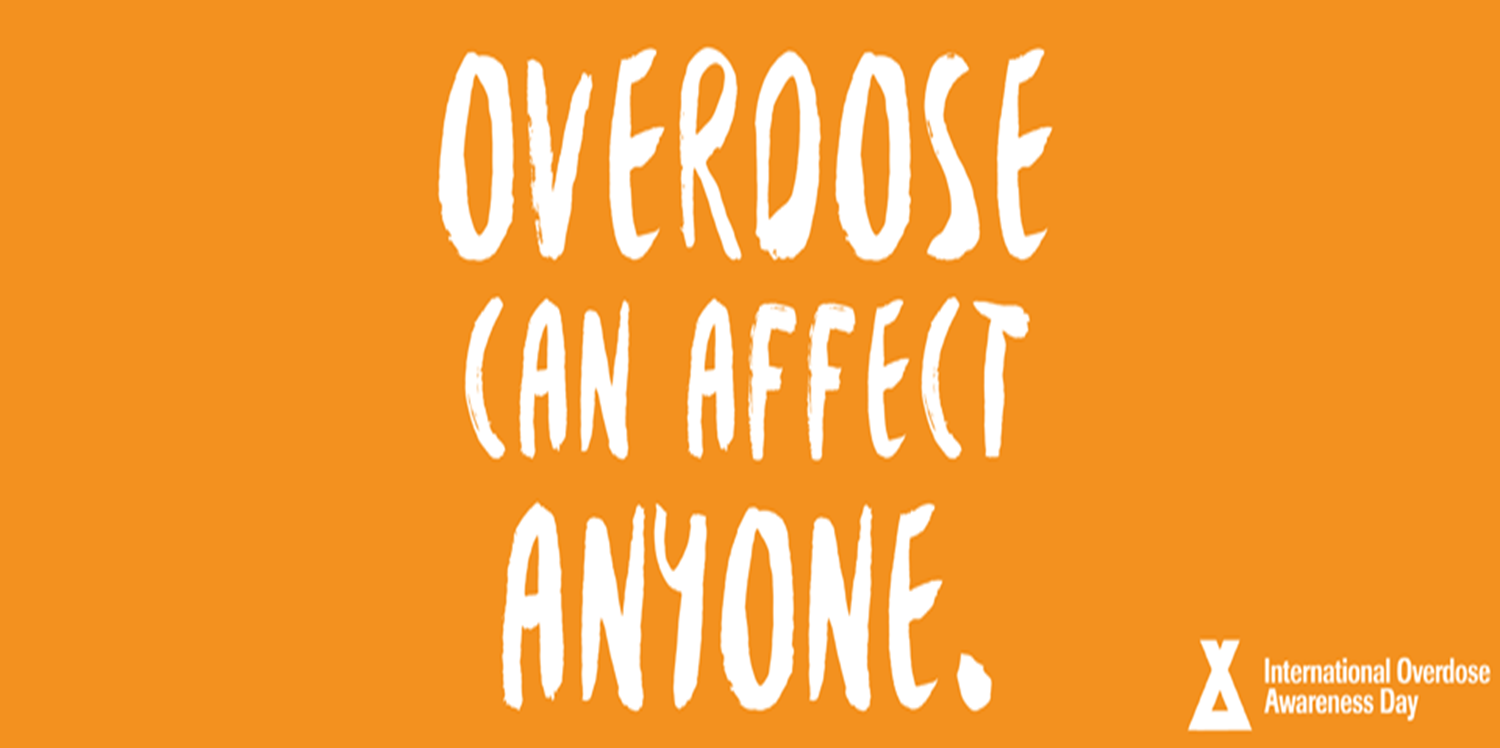 03.03.2020
11